ACCESSOIRES PS4
Base de charge PS4
Vos manettes toujours prêtes à l'emploi
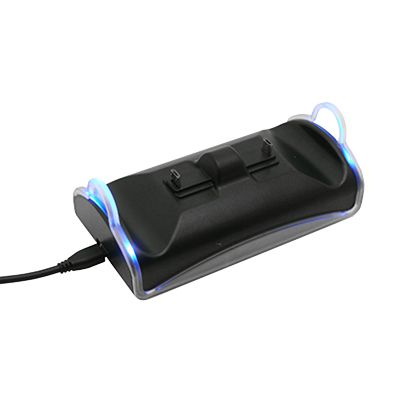 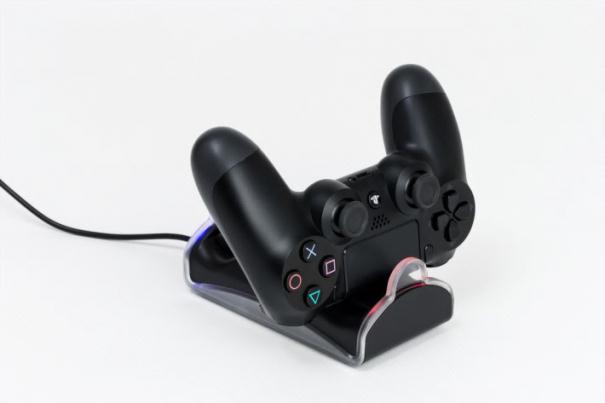 Caractéristiques techniques : 

Double chargeur pour manettes PS4
Design élégant assorti à la console
Cordon de charge USB fourni
LEDs d'indication de charge (du bleu au rouge)
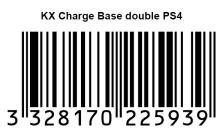 Ref Innelec : 	 61881177175
Gencod : 	 3328170225939
Deee : 	 0,08 €
Prix public généralement constaté : 19,99 €
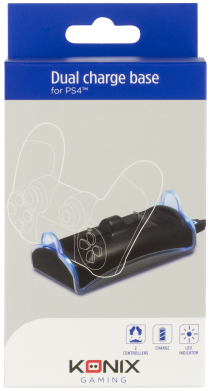